МБОУ «БОГОЛЮБОВСКАЯ СРЕДНЯЯ ОБЩЕОБРАЗОВАТЕЛЬНАЯ ШКОЛА»
Викторина
 «Все о птицах»



Подготовила учитель географии 
1 квалификационной категории 
Агеева А. Ш.
Отгадайте загадки!
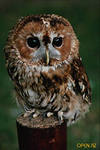 Кто днем спит, ночью летает, прохожих пугает?
Какие птицы совсем не летают?
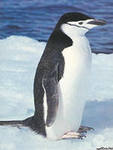 Птенец какой птицы не знает своей матери?
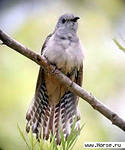 Кто отдыхает сидя на проводах? Если она летает низко к земле — быть дождю
Кого называют царем птиц?
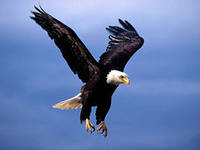 Какая птица самая большая в мире?
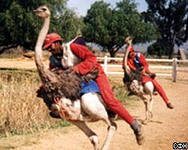 Какая самая маленькая птица?
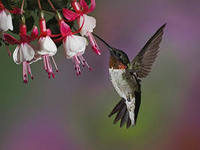 Какая птица быстрее всех летает?
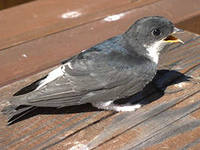 Какая птица является символом красоты, чистоты и нежности?
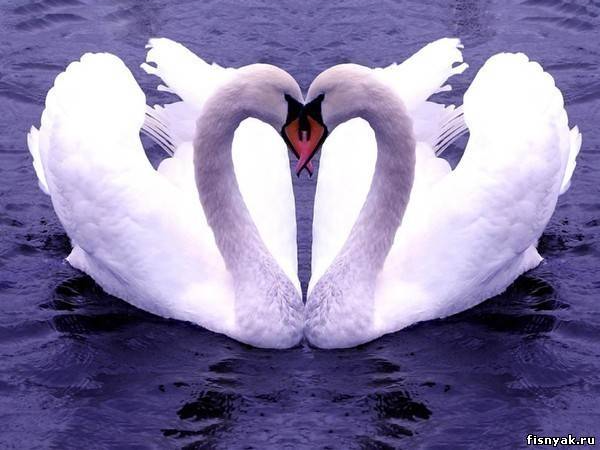 У какой птицы самый длинный язык?
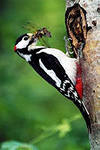 Интересные факты о птицах
Совы иногда селят в своих гнёздах маленьких змей. Они питаются мелкими насекомыми, конкурирующими с совятами за принесённую совой добычу. Птенцы в результате такого сожительства быстрее растут и меньше болеют
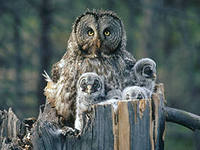 Во время полёта белоголовый орлан может перевернуться вверх ногами и продолжать парение в таком виде. Прибегать к этому манёвру птица может по нескольким причинам — например, для использования когтей во время защиты от нападения сверху, или просто в качестве брачного ритуала.
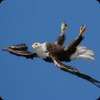 Когда страусы прячутся от хищников, они кладут шею и голову на землю, и становятся издали похожими на холмик земли. Скорее всего, именно эта особенность поведения птиц послужила основой для легенды о том, что страусы при опасности прячут голову в песок.
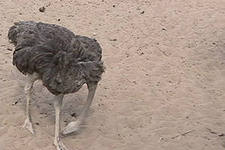 Розовая окраска фламинго дана им не с рождения, а происходит от употребляемых в пищу маленьких красных рачков или водорослей
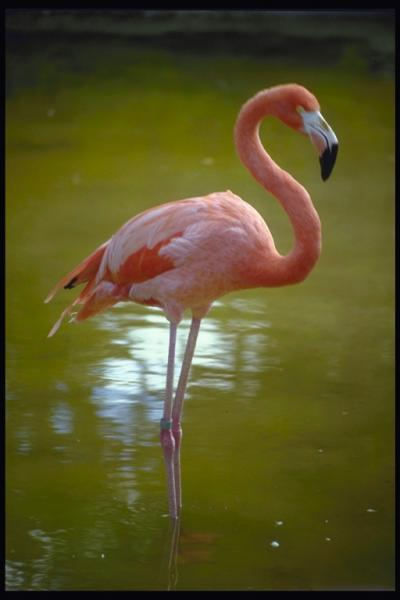 Колибри — это единственная птица, способная летать назад.
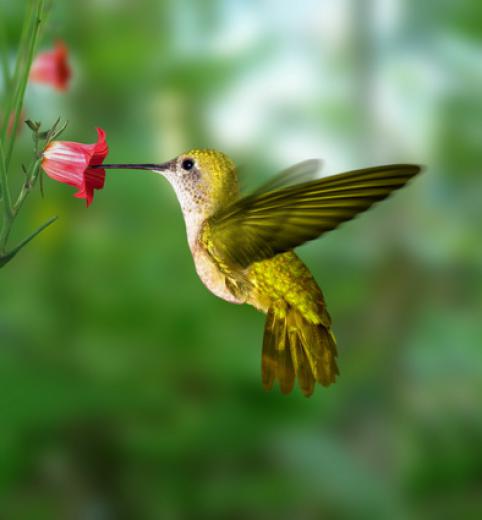 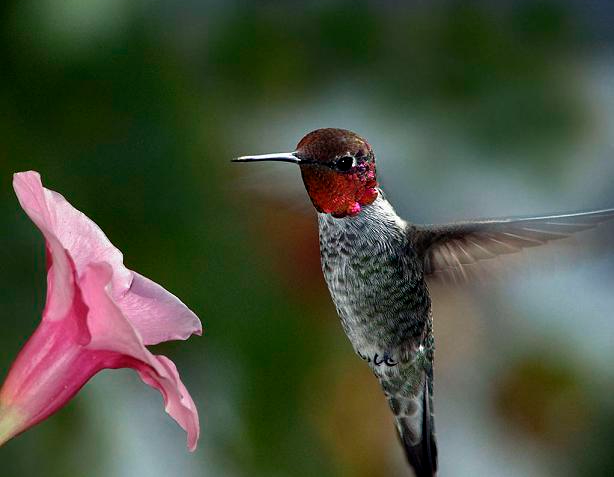 В 2006 году самка чёрного лебедя Петра, живущая на водохранилище Аазее в Германии, влюбилась в катамаран, сделанный в форме лебедя. Петра всегда следовала за катамараном, когда на нём совершали прогулки, и даже проявляла агрессию к людям, которые подходили к пустующему судну. Зимой катамаран вместе с Петрой перевезли в зоопарк, чьи работники безуспешно пытались подружить её с самцами своего вида, а следующим летом их вернули на водохранилище. Только в 2008 году у Петры нашёлся ухажёр, который оказался неверным и переключился на других самок, после чего она провела ещё одно лето с катамараном, а о дальнейшей её судьбе ничего не известно.
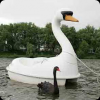 Аисты во время перелётов могут периодически засыпать, не опускаясь на землю, на время до десяти минут. Уставший аист перемещается в центр косяка, закрывает глаза и дремлет, а сохранять направление и высоту полёта в это время ему помогает обострившийся слух
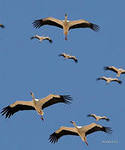 Дождевые черви являются основой питания вальдшнепов. Для добывания червяков из земли птицы иногда прибегают к хитрости: они топчутся по земле, имитируя дождь, что и привлекает жертв к поверхности.
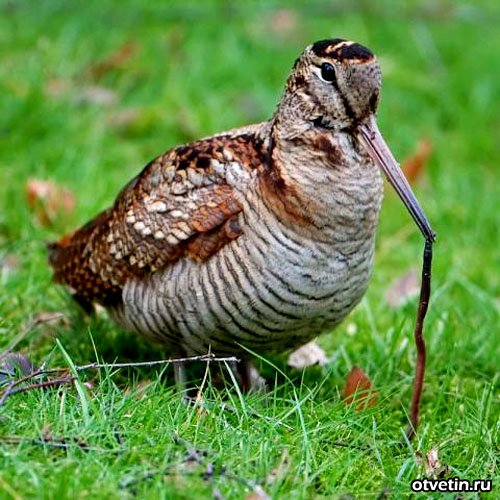 Угадай, что это за птица!!!
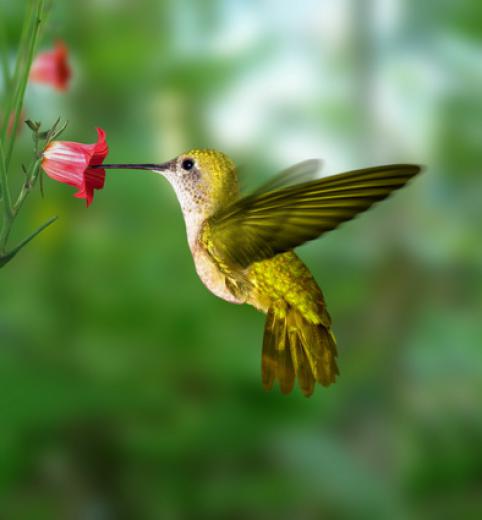 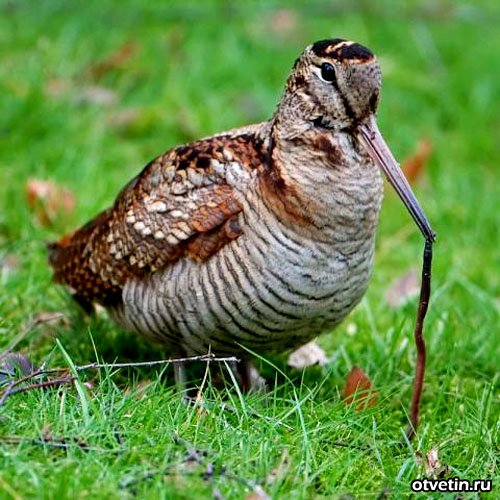 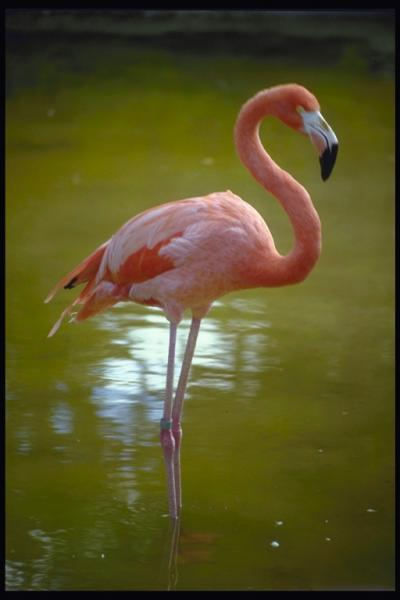 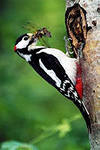 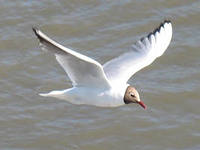 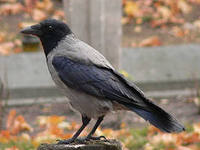 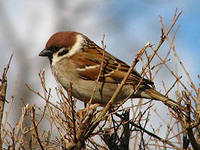 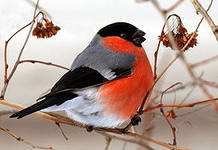 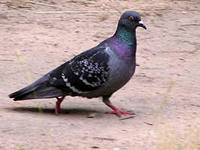 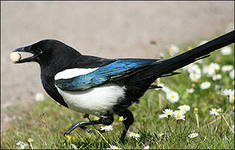 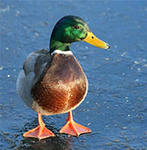 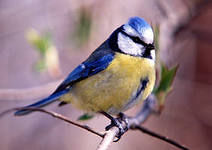 Спасибо за участие в викторине!!!
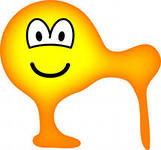